…………………………………………………………………………………………………………………………………………………………………………………………………………………………………………………………………………………………………………………………………………………………………………………………………………………………………………………………………………………………..
























































































































































































































































Experiences in the Dominican Republic with NORDOM 775 standard. Management System for Gender Equality.
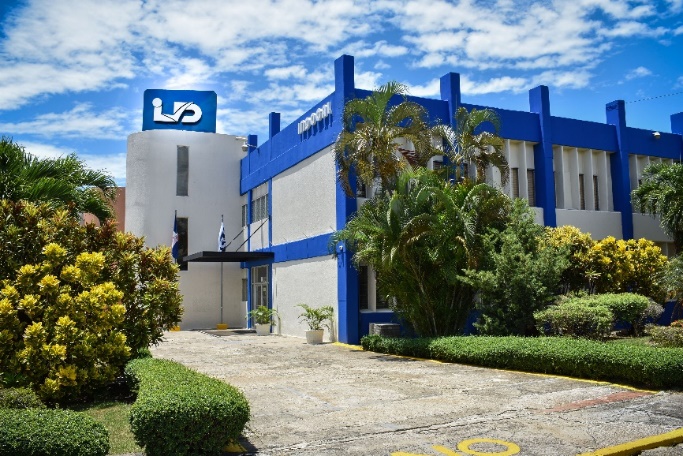 [Speaker Notes: 1]
Initiative that seeks the insertion of women in areas historically reserved for men through the construction of a culture of equality between men and women.
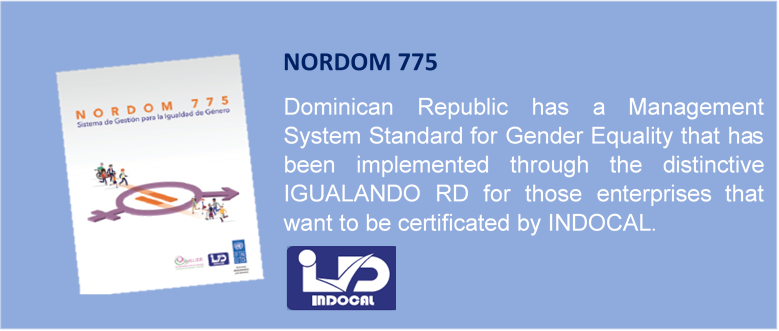 How did the initiative come about?
To support the Sustainable Development Goal (SDG) No. 5 and the national development strategy Law 01-12 that promotes the effective exercise of Human Rights in the sense of equality between men and women and the right to a free life of violence.
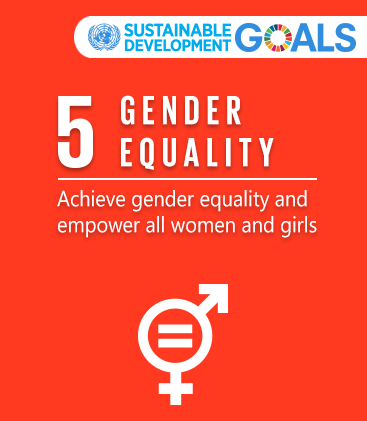 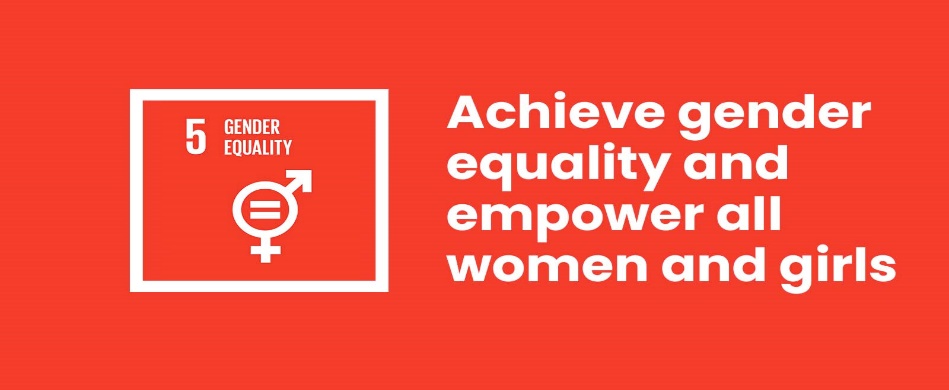 GLOBAL COMMUNITY
The distinctive of Gender Equality is a global initiative of the UNPD.
It offers countries action tracking; training; an online platform, INDICA IGUALDAD, for auto diagnosis, progress measurement and opportunities for regional and international experience exchanges.
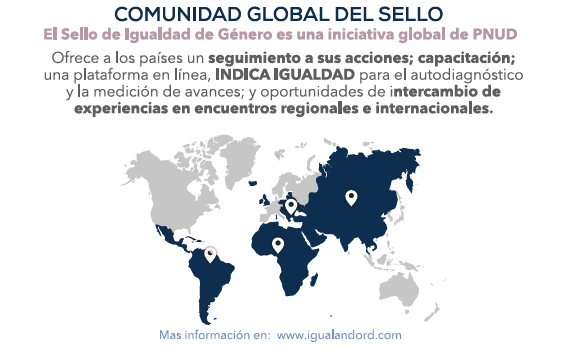 Standard development process
The work began in February 2015, through the proposal submitted to the National Technical Committee as the basis for discussions promoted by UNDP, the Ministry of Women in alliance with INDOCAL.
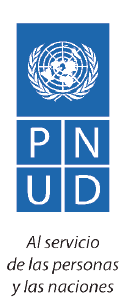 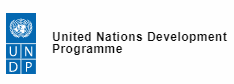 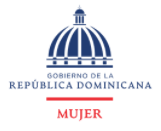 Consulted Documents for the creation of NORDOM 775
Evolution NORDOM 775
2015
Committee Meetings
2017 
Dissemination, awareness and recruitment of companies for certification (MMujer and UNDP)
2016
Publication
2020
5 Yearly Review
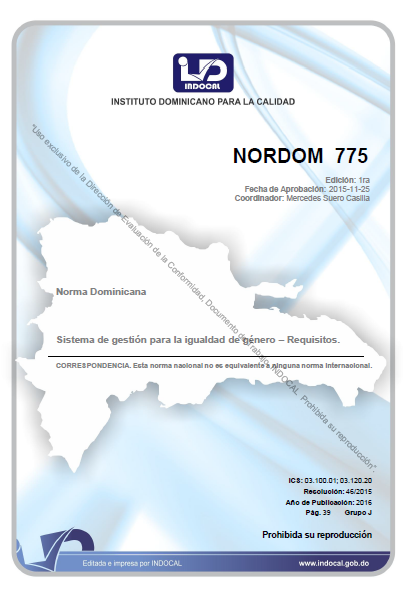 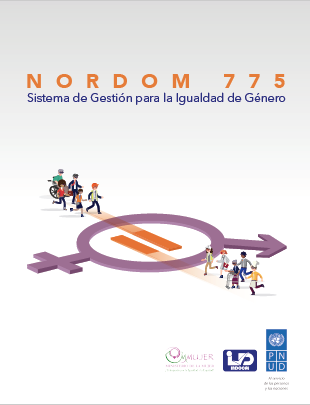 Different institutions collaborated in its preparation, such as:
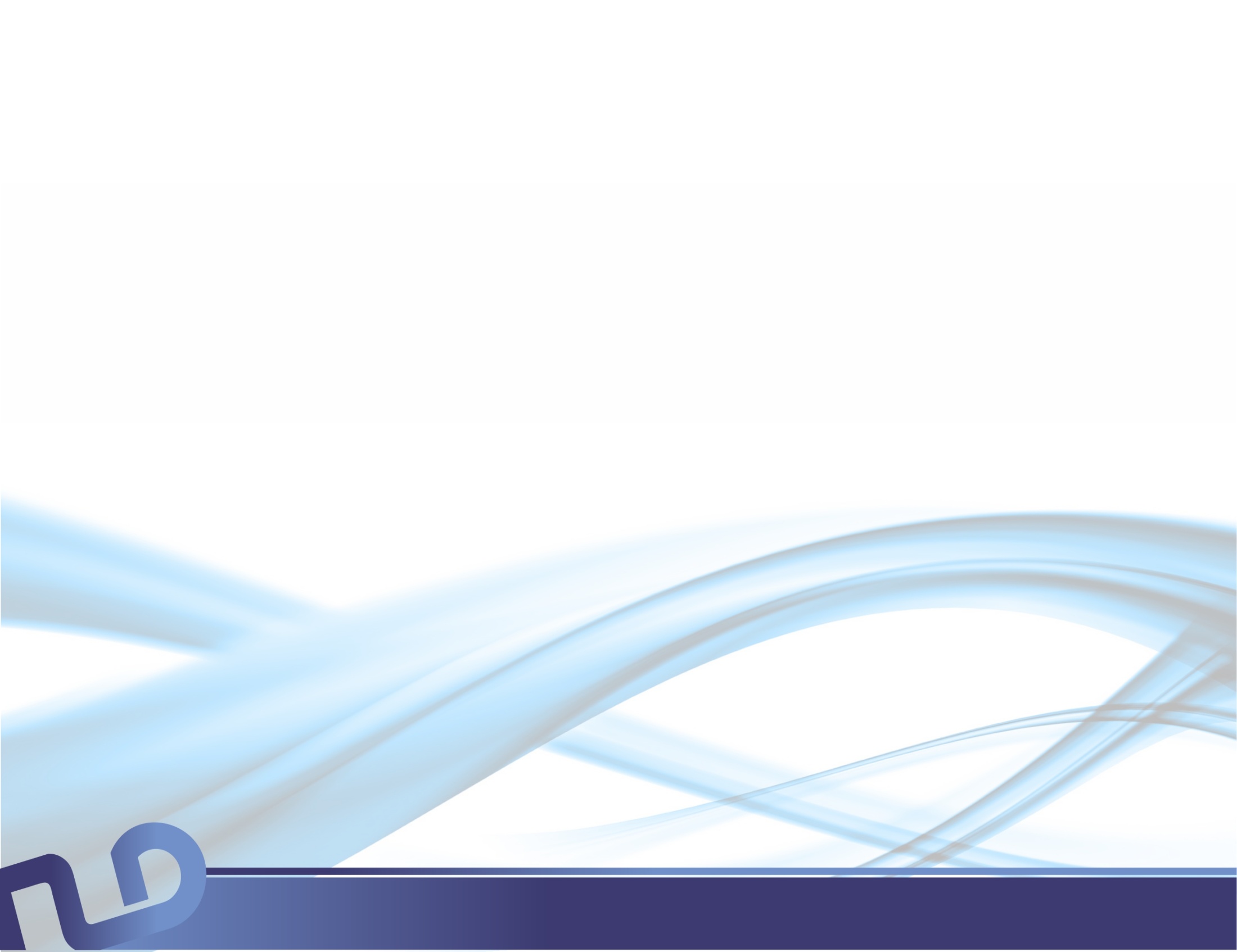 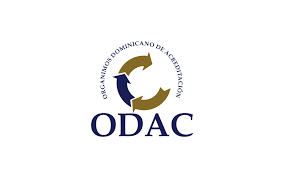 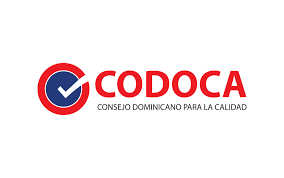 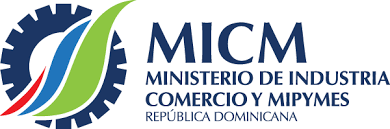 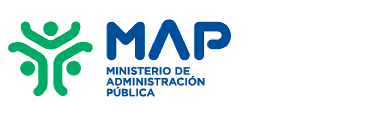 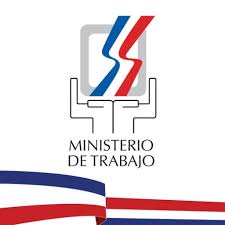 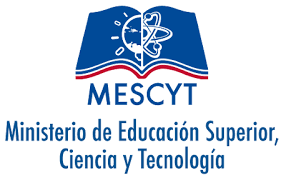 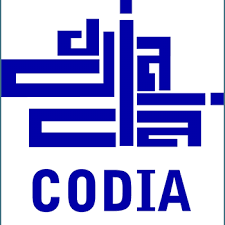 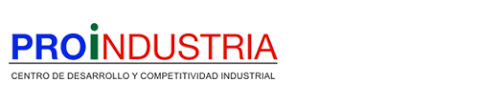 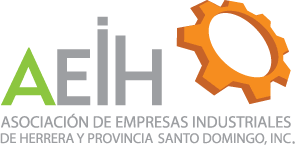 Framework of reference
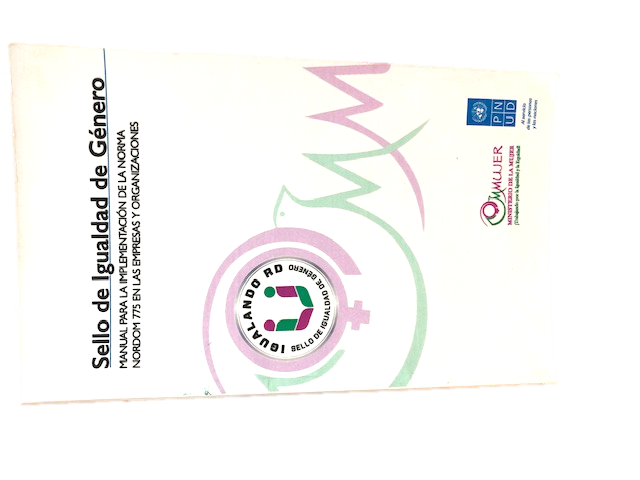 Manual for the implementation of NORDOM 775 Standard in companies and organizations.
NORDOM 775 Management System for Gender Equality.
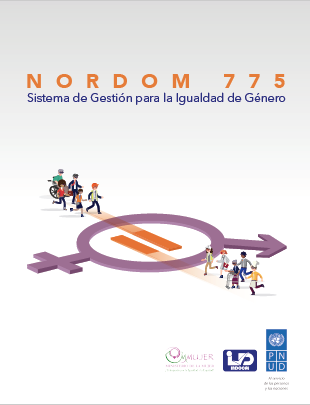 NORDOM 775 General Details
The standard contemplates a Gender Equality Management System (SGIG) that integrates political actions and eliminates gaps between men and women.
Certifiable technical standard of voluntary compliance.
Based on the PDCA cycle (Plan, Do, Check and Act).
It can be applied by public and private institutions of any size.
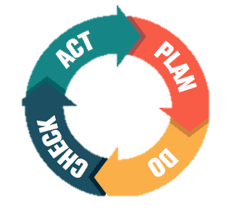 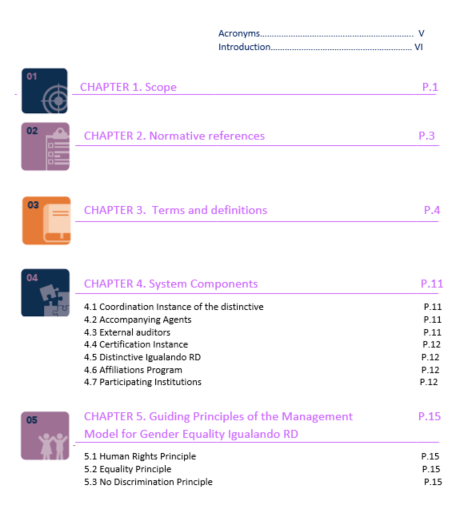 Structure of the Standard
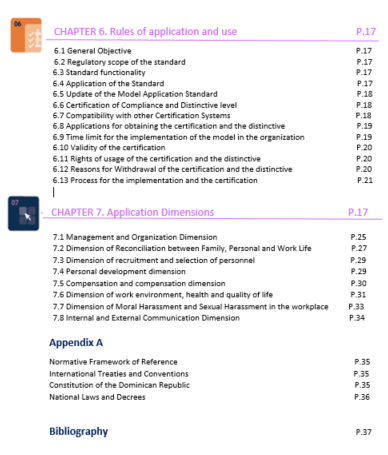 Structure of the Standard
Question:  
Do you think that COVID-19 has improved the situation on gender equality issues?
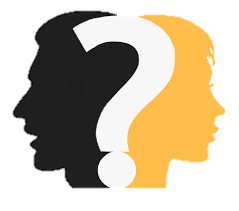 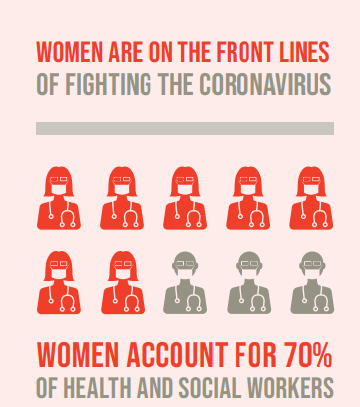 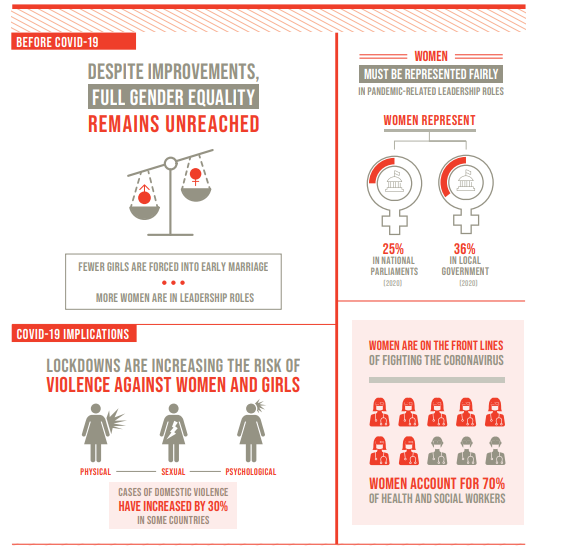 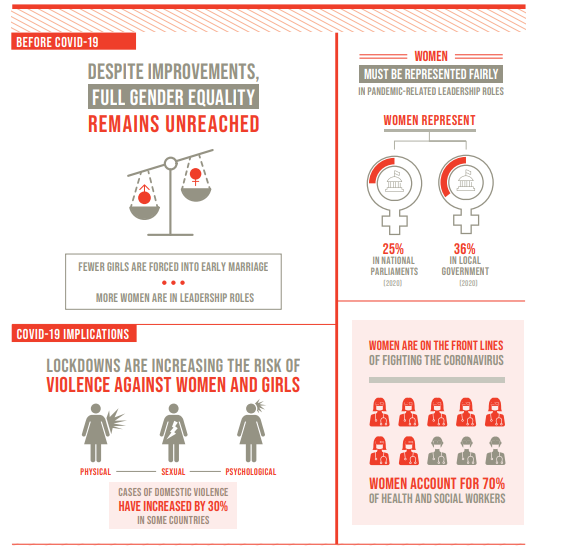 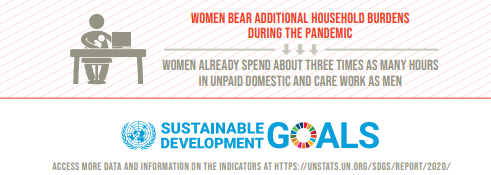 8 Dimensions
1- Management and organization dimension within the company / institution
COMMITMENT LETTER:
Senior Management Commitment
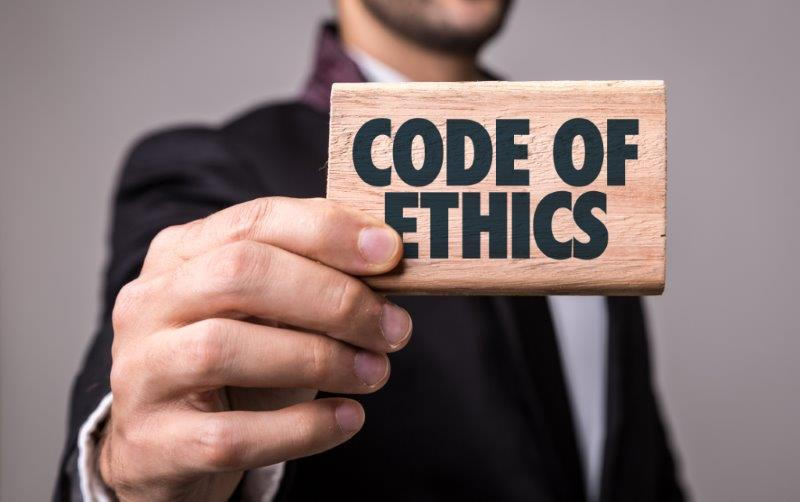 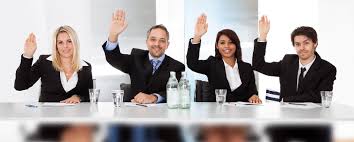 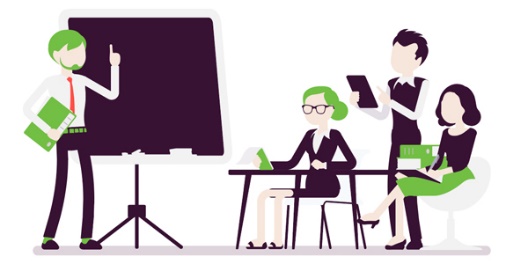 2- Conciliation and co-responsibility dimension between family, personal and work life
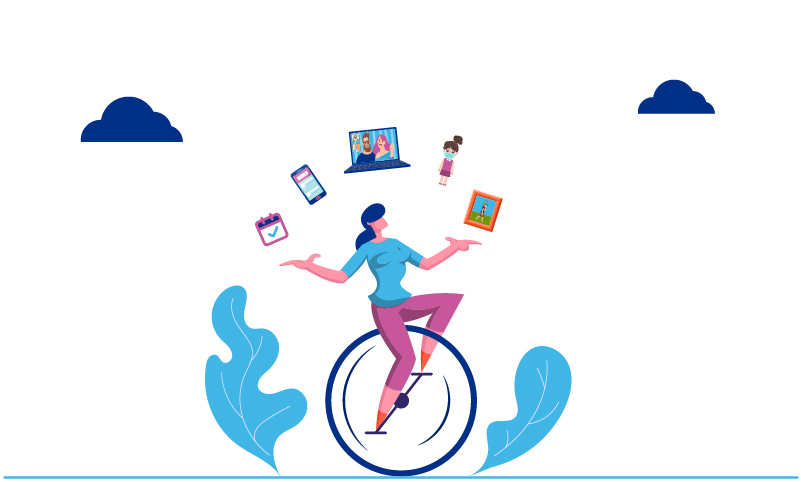 3- Staff recruitment and selection dimension
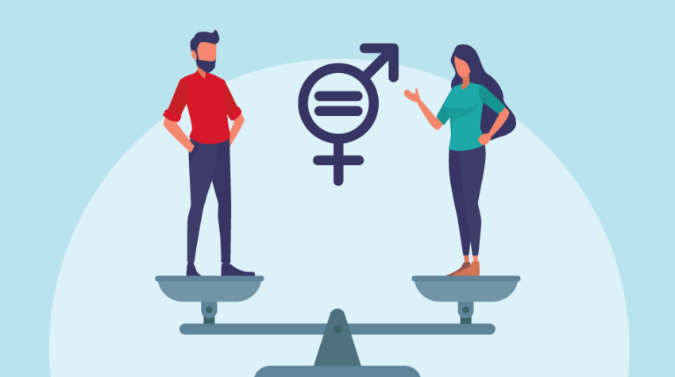 4- Professional development dimension
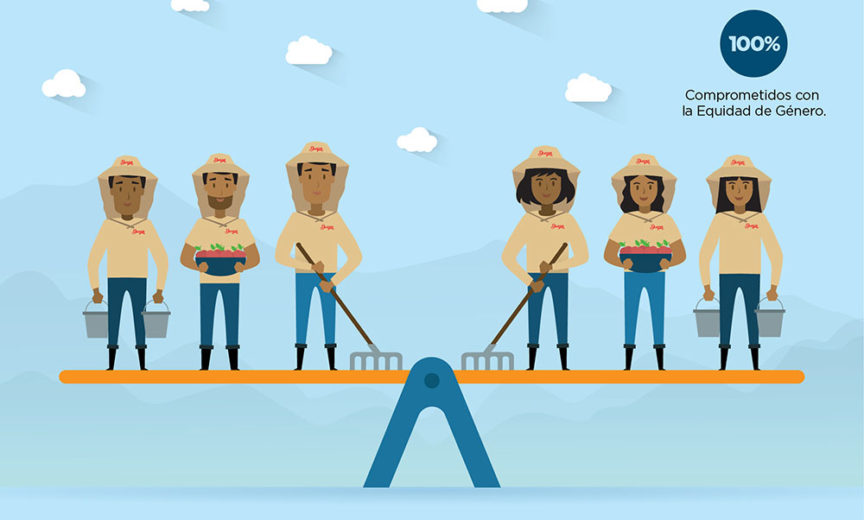 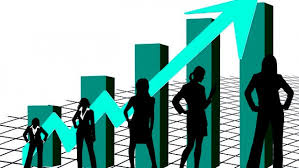 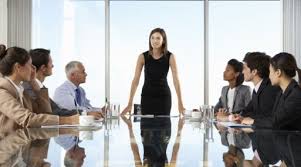 5- Remuneration and compensation dimension
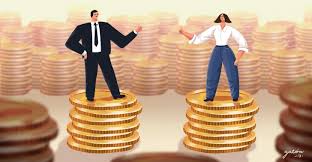 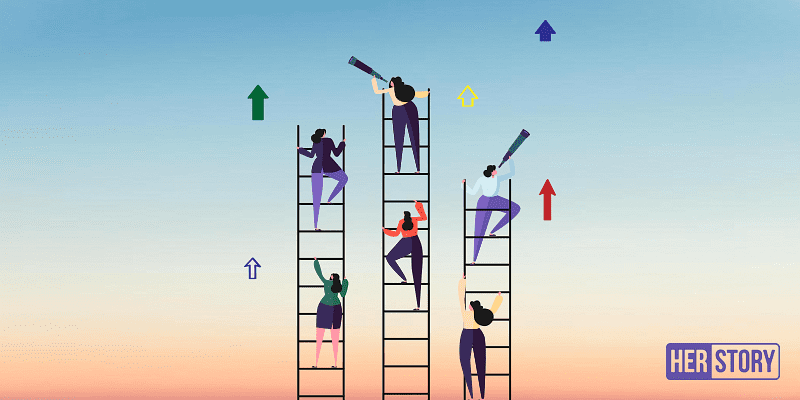 6- Dimension of work environment, health and quality of life.
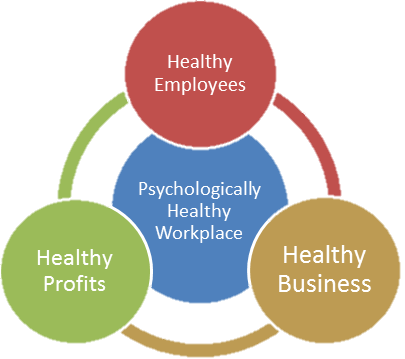 7- Moral and sexual harassment dimension
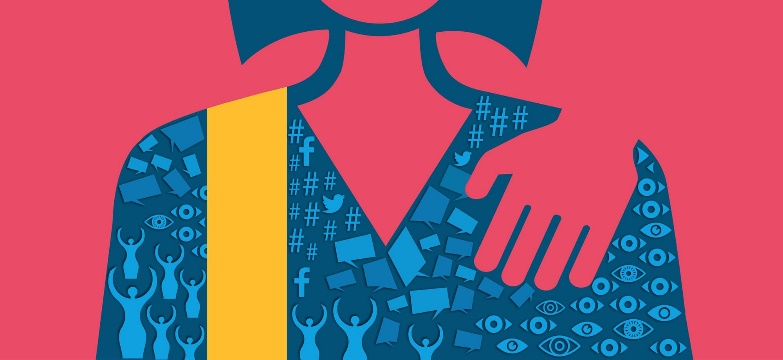 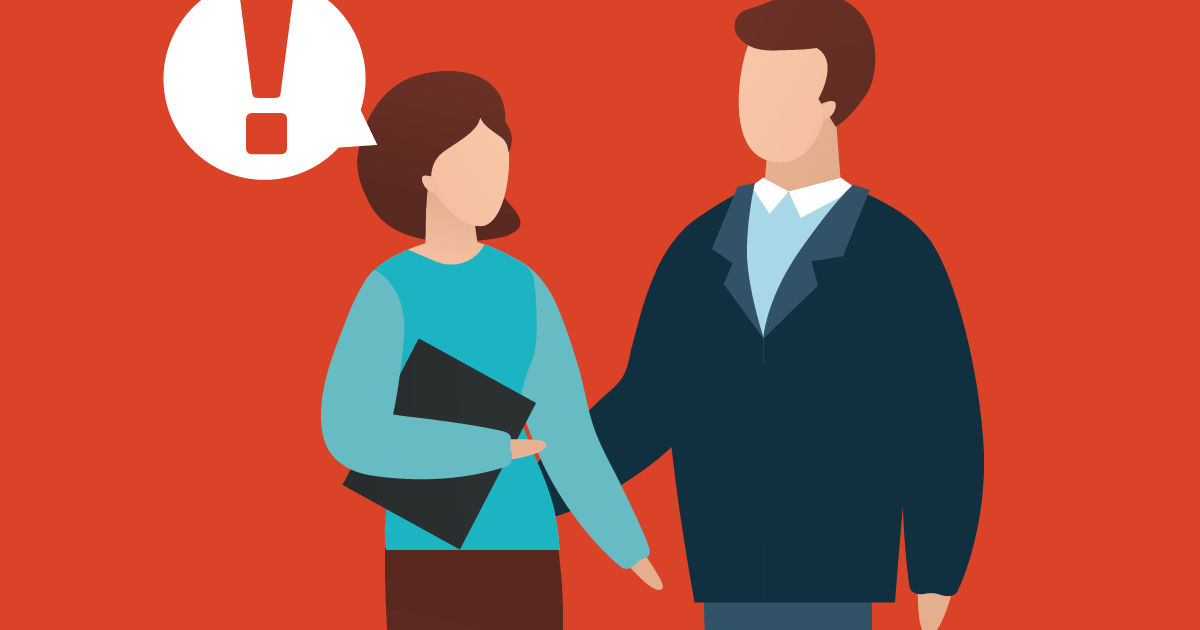 8- Internal and external communication dimension
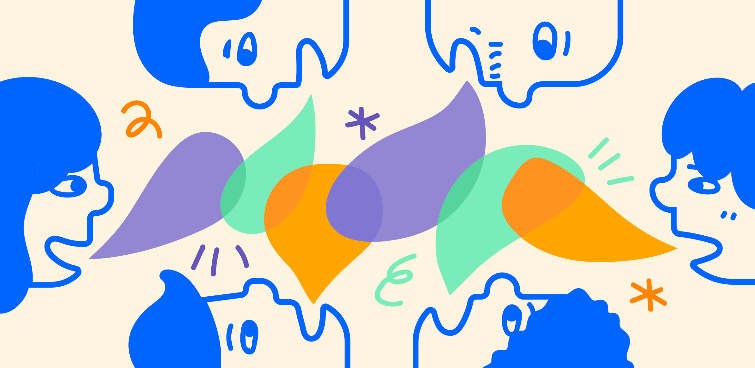 Certified Organizations:
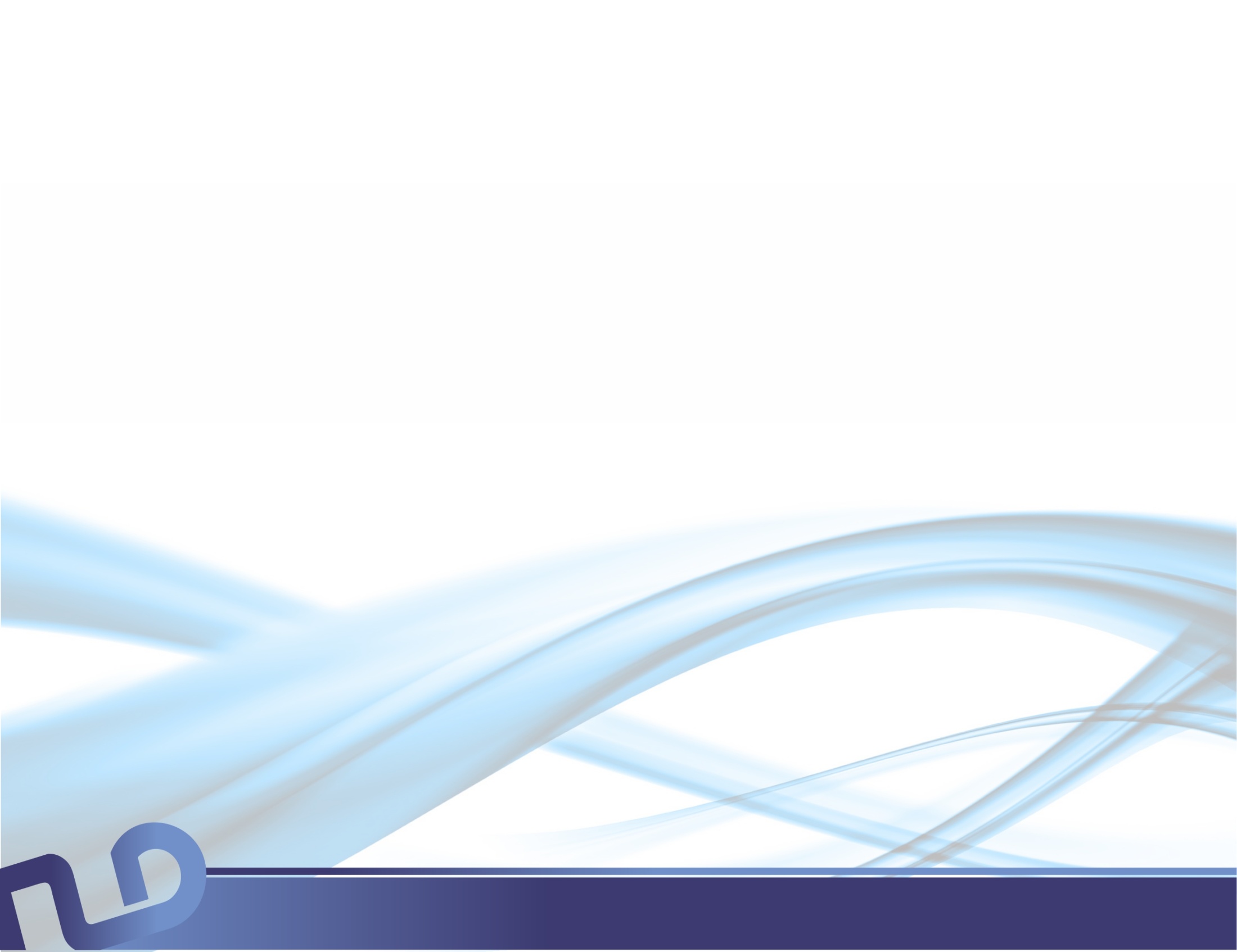 Certified Organizations
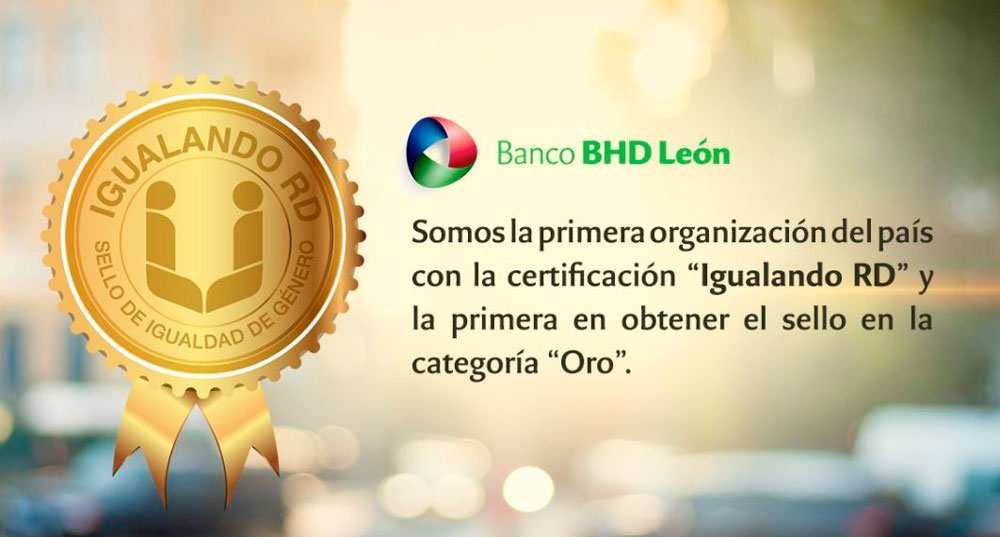 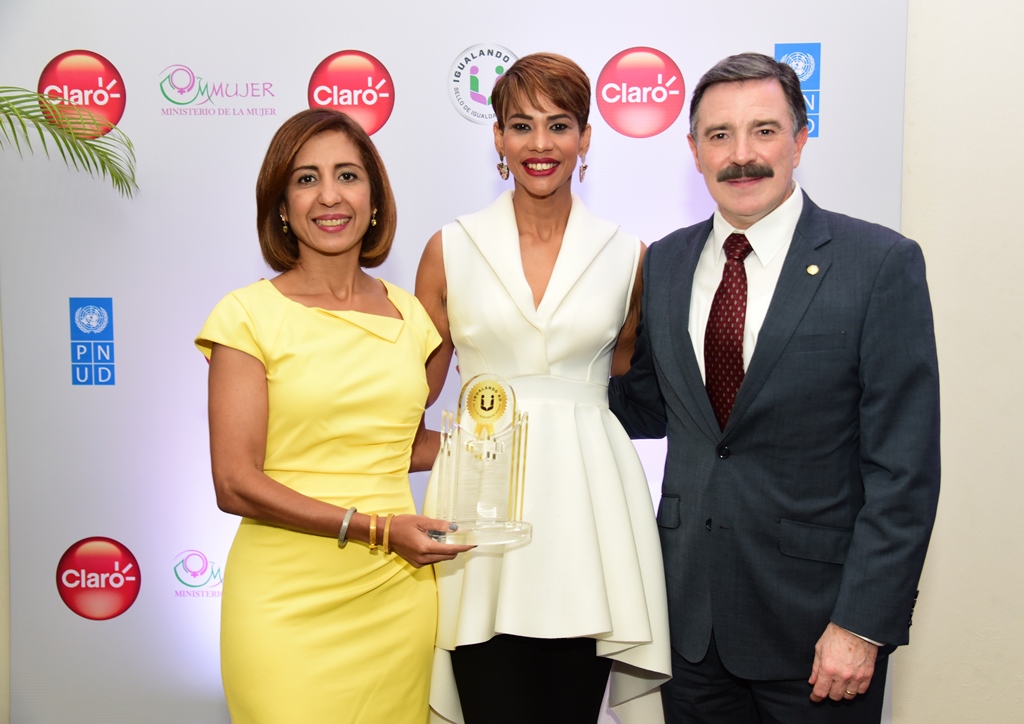 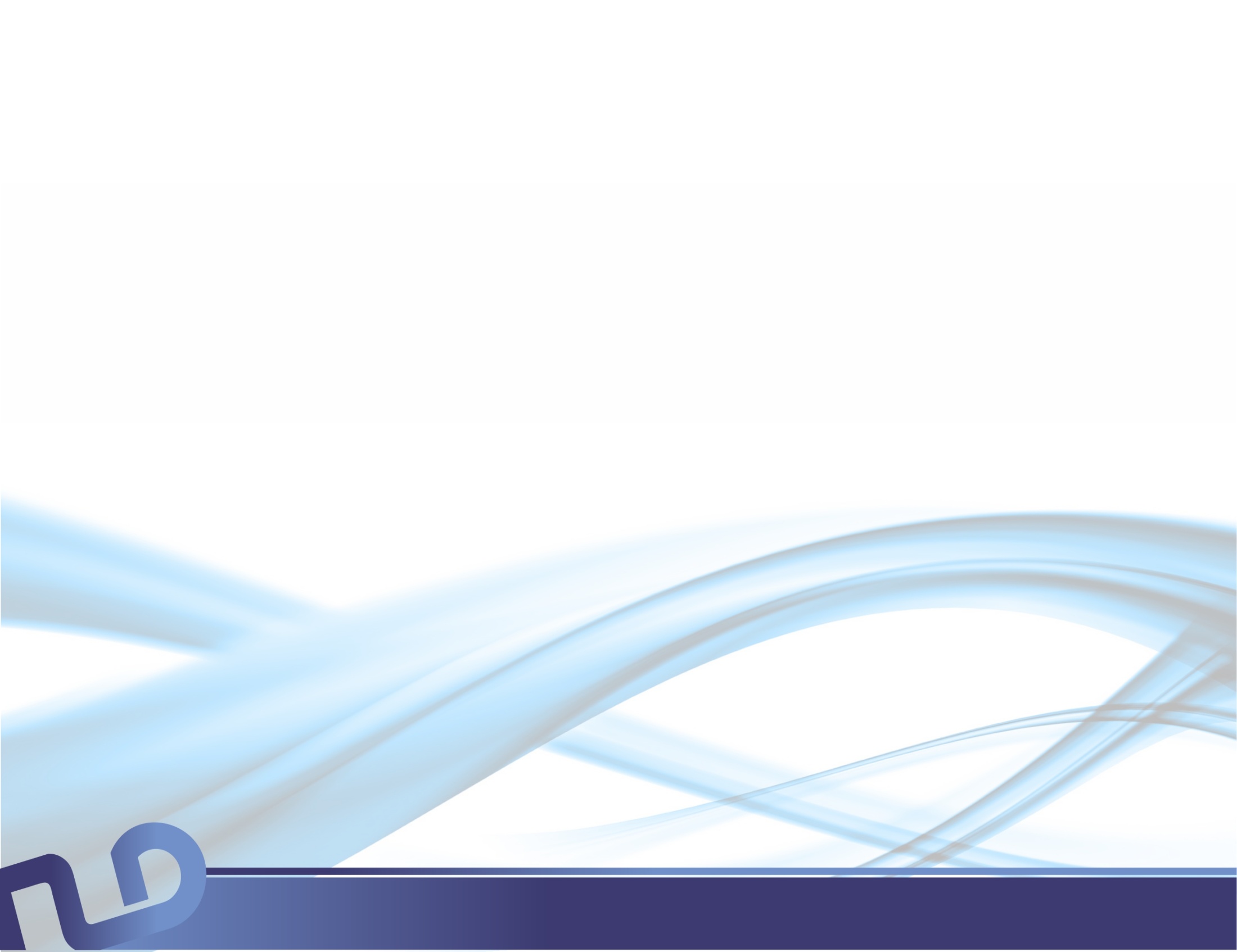 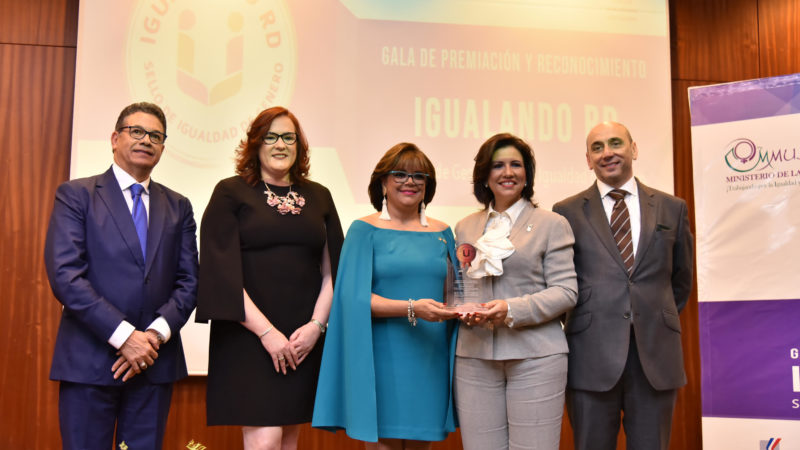 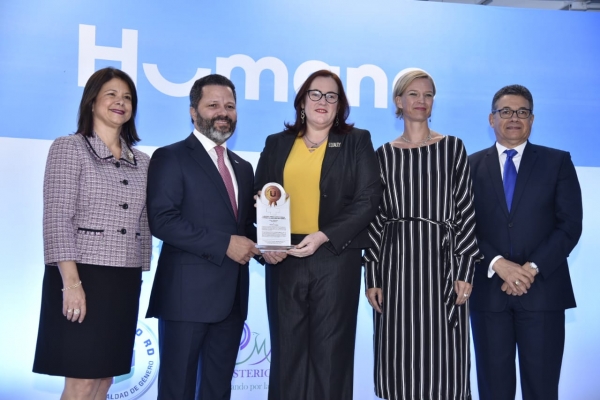 Certified Organizations
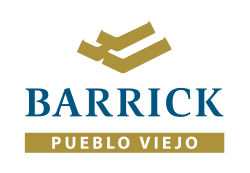 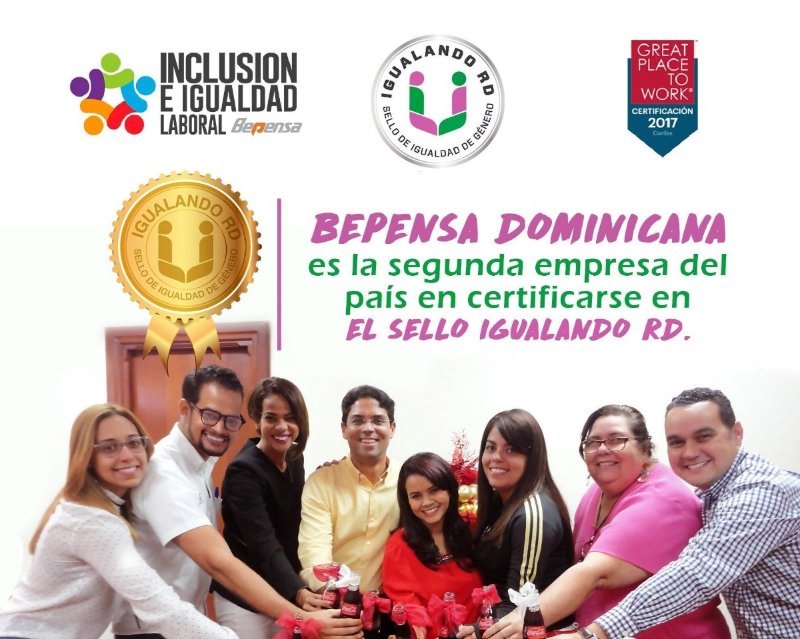 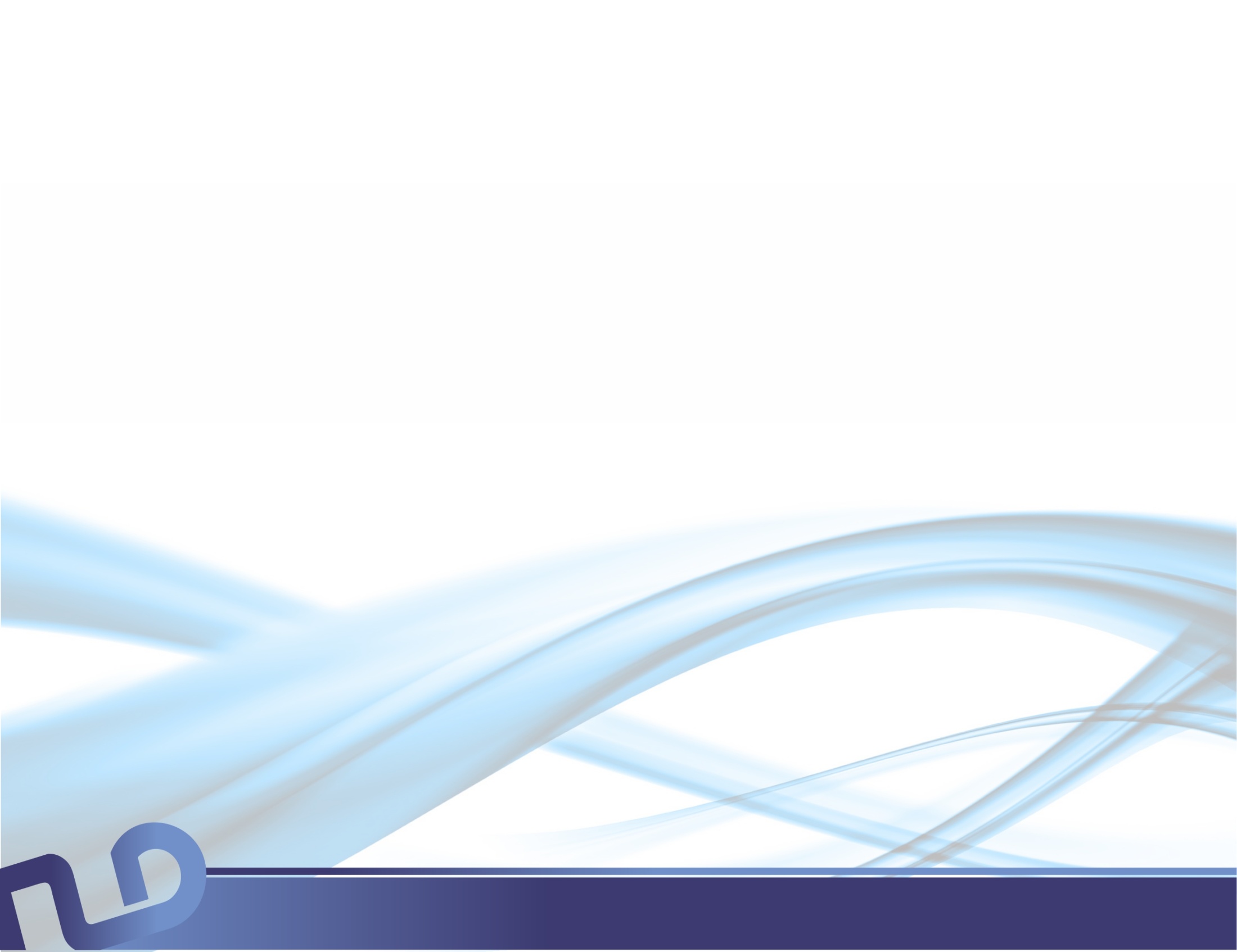 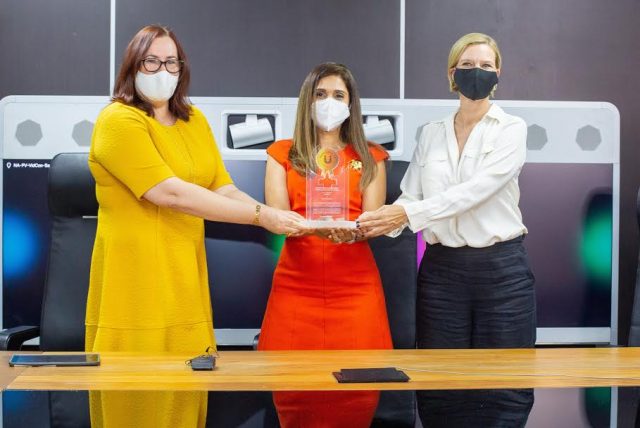 Steps to obtain
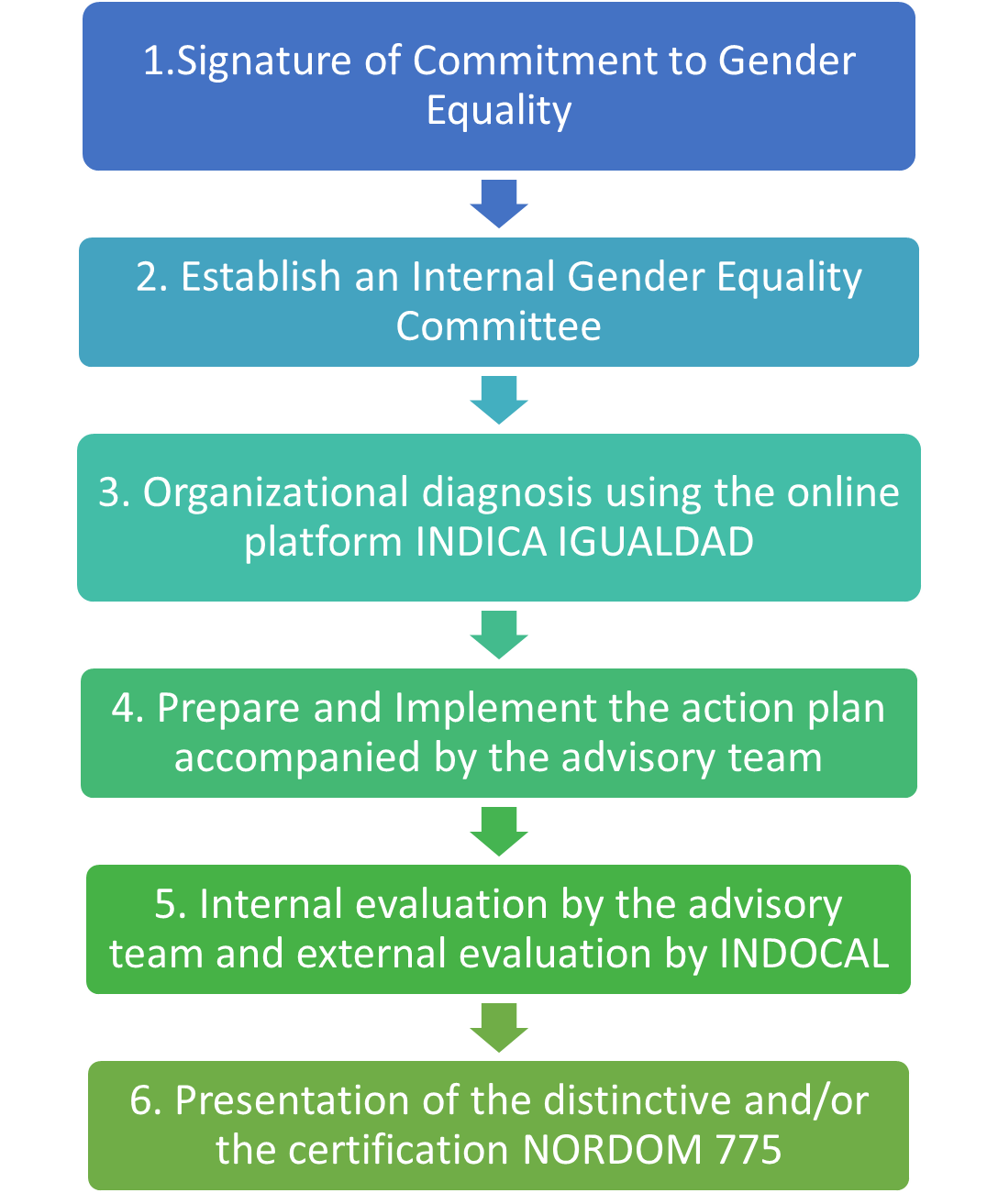 Commitment and preparation
Policy evaluation and establishment
Third party certification and obtaining the distinctive
Process of Certification
Organizations work on the general guidelines of the standard, assume the commitments and implement all the requirements established in the eight dimensions.
They make the request and the certification body develops the activities of the functional conformity assessment scheme.
The validity of the certification is 3 years with 2 annual follow-up audits.
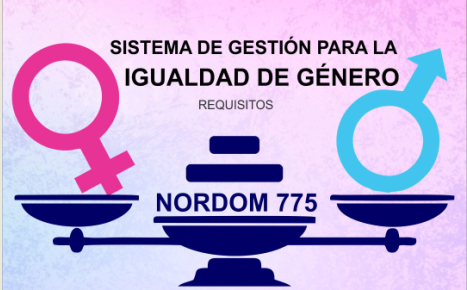 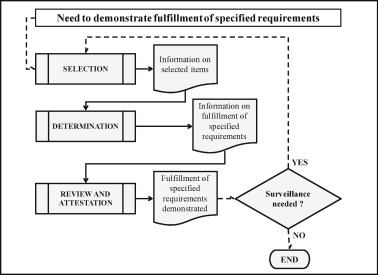 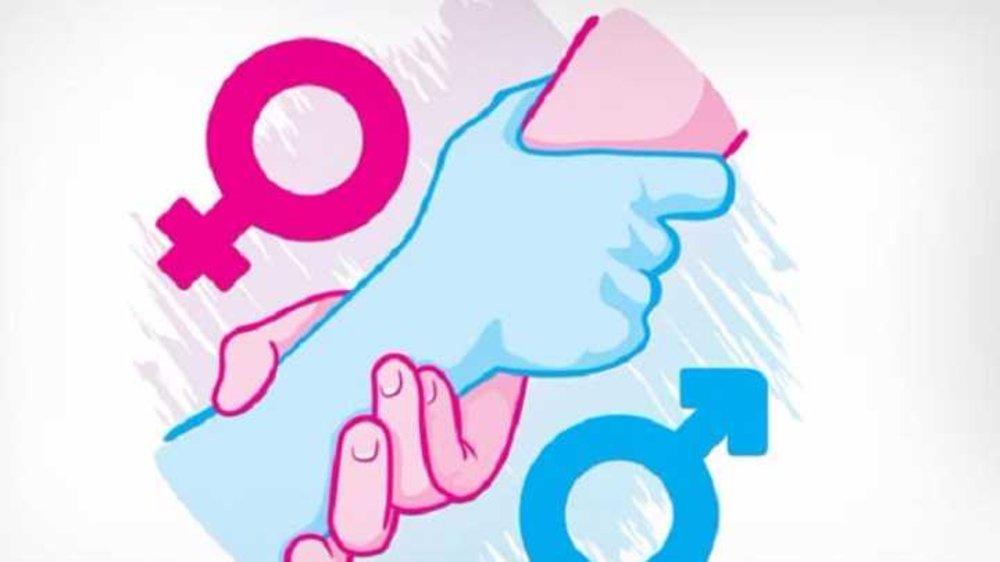 Impacts
Improves work environment (reduces absenteeism, increases productivity and greater staff commitment).
Adds social value (generates economic and social gains, improves the positive image of the organization and contributes to a competitive advantage in the market).
Contributes to the economy by increasing the Gross Domestic Product (GDP), according to studies by the International Monetary Fund (IMF), by 34%
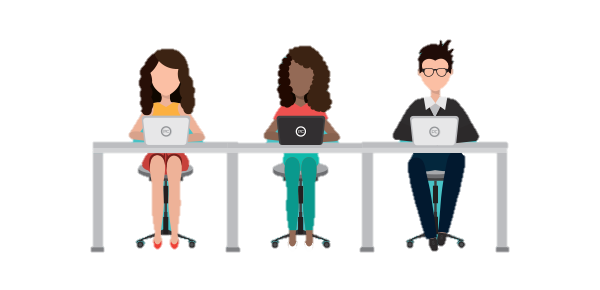 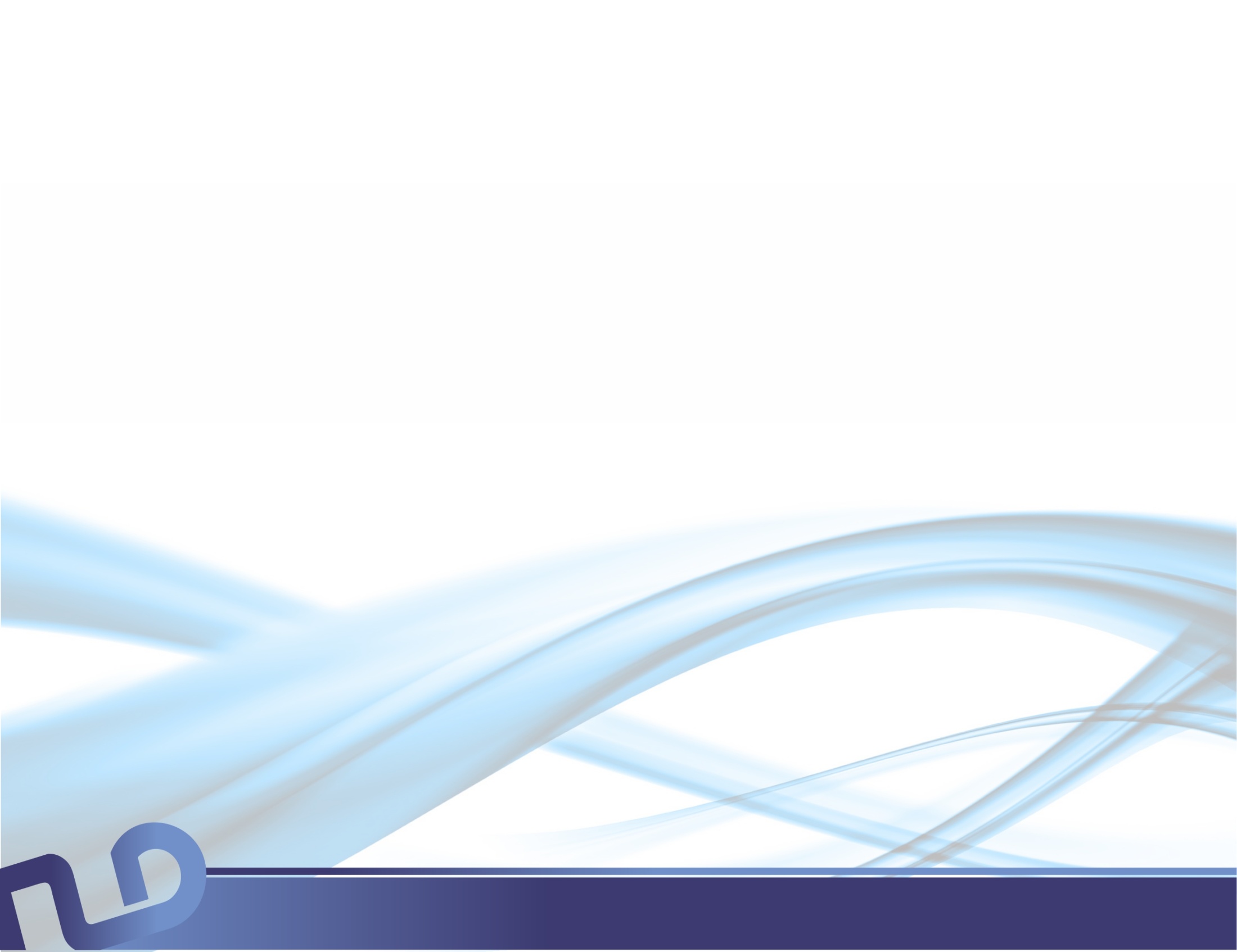 Organizations that have implemented the requirements of NORDOM 775 and have successfully completed the certification process obtain the corresponding distintive.
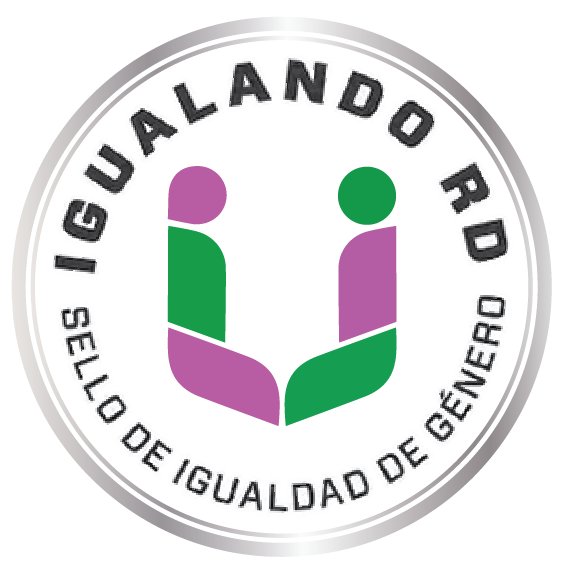 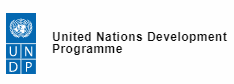 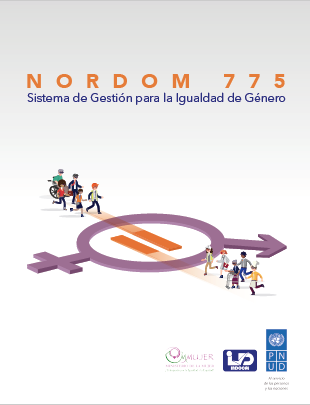 Implementation and training
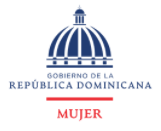 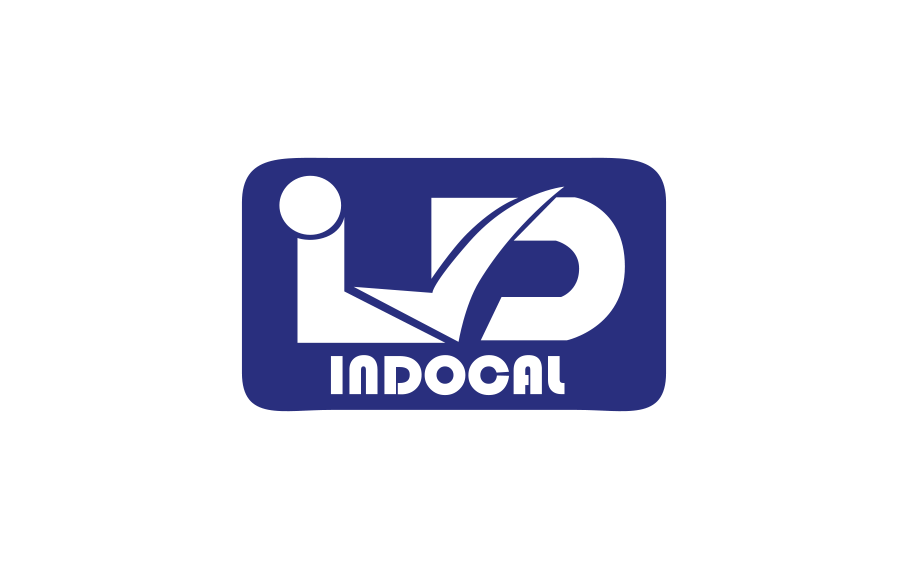 Third party Certification
+ other certification bodies acredited
Certification and distintive  levels
Instituto Dominicano  para la Calidad
When	the	organization	has	reached	a compliance	level of 60% of the requirements.
Bronze Distintive
When the organization has reached a  compliance level of 70% of the requirements.
Silver Distintive
When the organization has reached a  compliance level of 80% of the requirements.
Gold Distintive
When the organization has reached a Gold
level for two consecutive periods.
Platinum Distintive